Городской Отдел Образования
Положение 

по ведению внутришкольного учета в организациях 
среднего образования 

разработано на основании  приказа МП РК № 61 от 3 марта 2023 года и Приложения к данному  приказу.
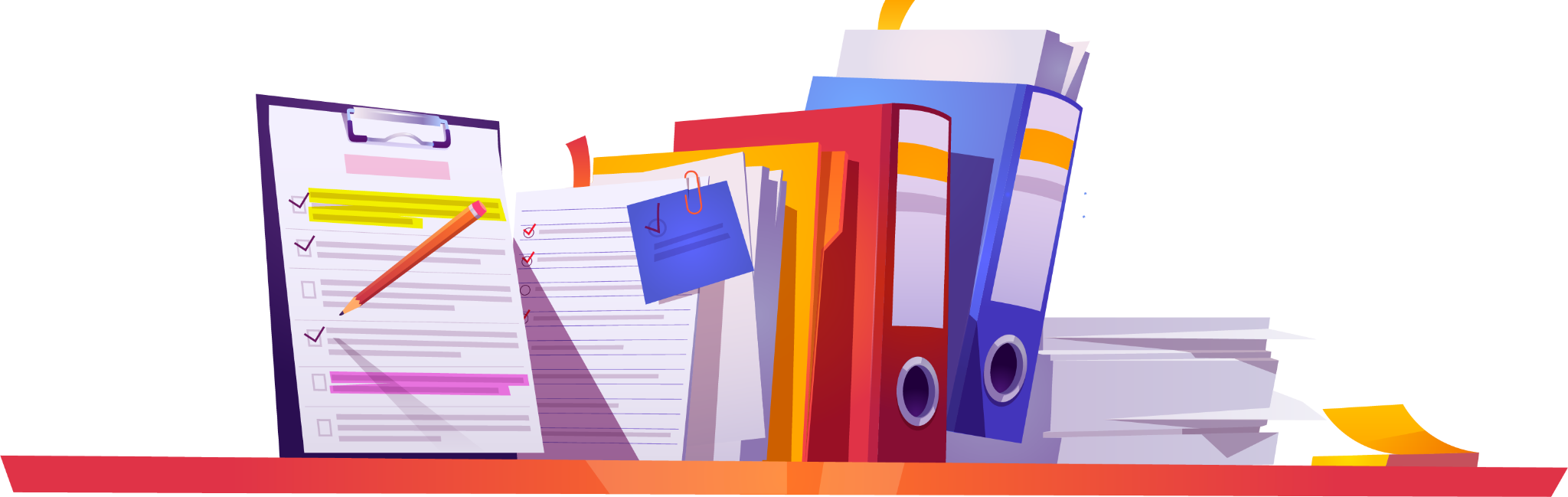 2023
1
Внутришкольный учет (далее —ВШУ) 
направлен на решение следующих задач:
своевременное	выявление	детей,	требующих	повышенного педагогического внимания;

помощь в адаптации обучающегося к условиям образовательной среды, повышение учебной мотивации;

оказание помощи родителям и иным законным представителям в обучении и воспитании детей;

предупреждение безнадзорности, беспризорности, правонарушений и антиобщественных действий несовершеннолетних;

оказание социальной, психолого-педагогической помощи обучающимся, их родителям и иным законным представителям.
2
Основания для постановки на ВШУ
1) академическая неуспеваемость;

2) неблагополучие семьи, состоящие на проф. учете в ОП

3) безнадзорность, беспризорность, бродяжничество, попрошайничество; (факт БВП)

4) грубое или неоднократное нарушение Устава школы и Правил           внутреннего распорядка школы;

5) систематические пропуски занятий без уважительной причины; 

6) совершение административного правонарушения, н/л доставленные в ОП

7) употребление психоактивных, токсических веществ, наркотических средств, спиртных напитков, табакокурение, (включая факты, зафиксированные в соц.сетях, в общественных местах)
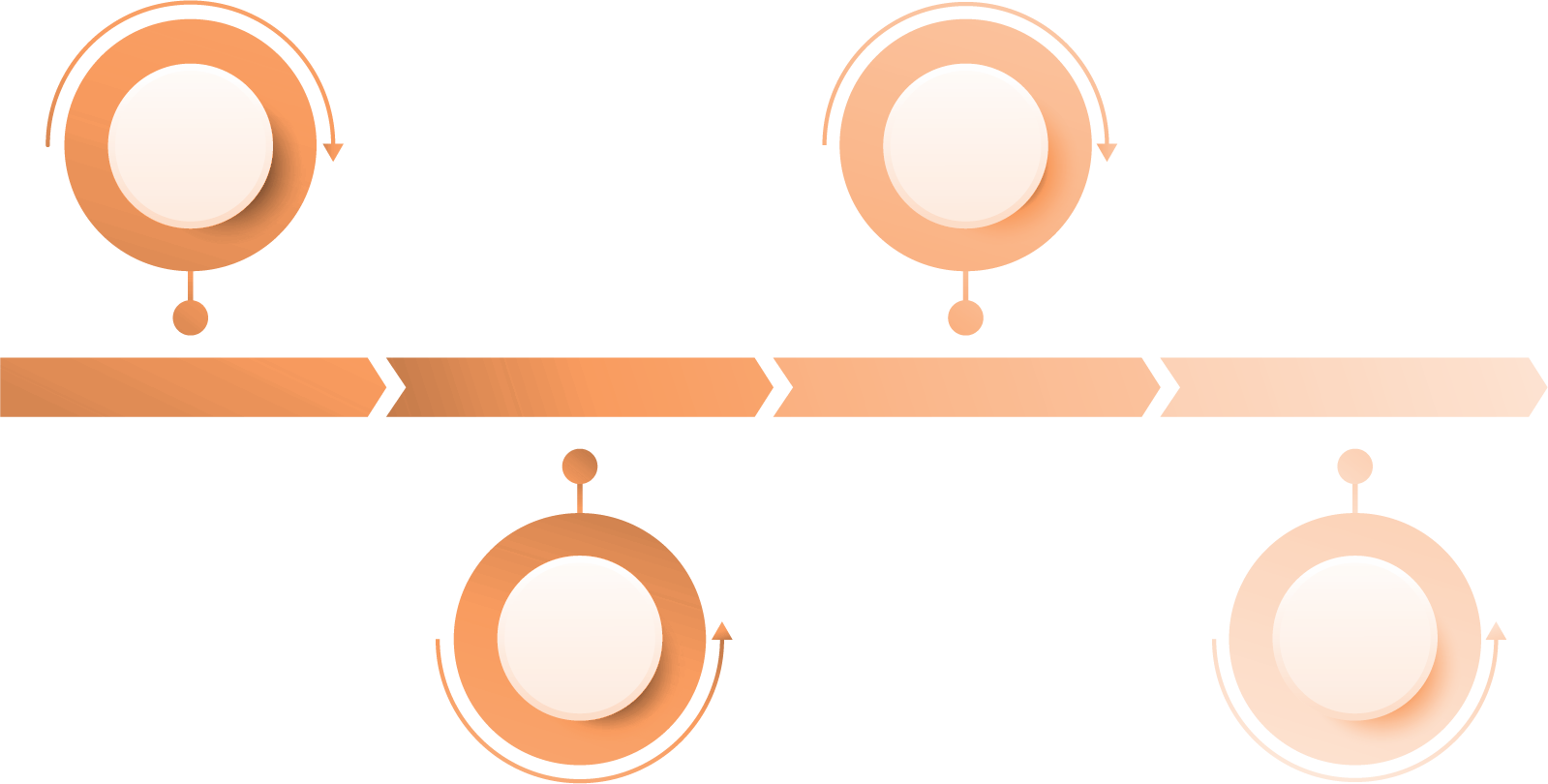 Порядок постановки на ВШУ
3
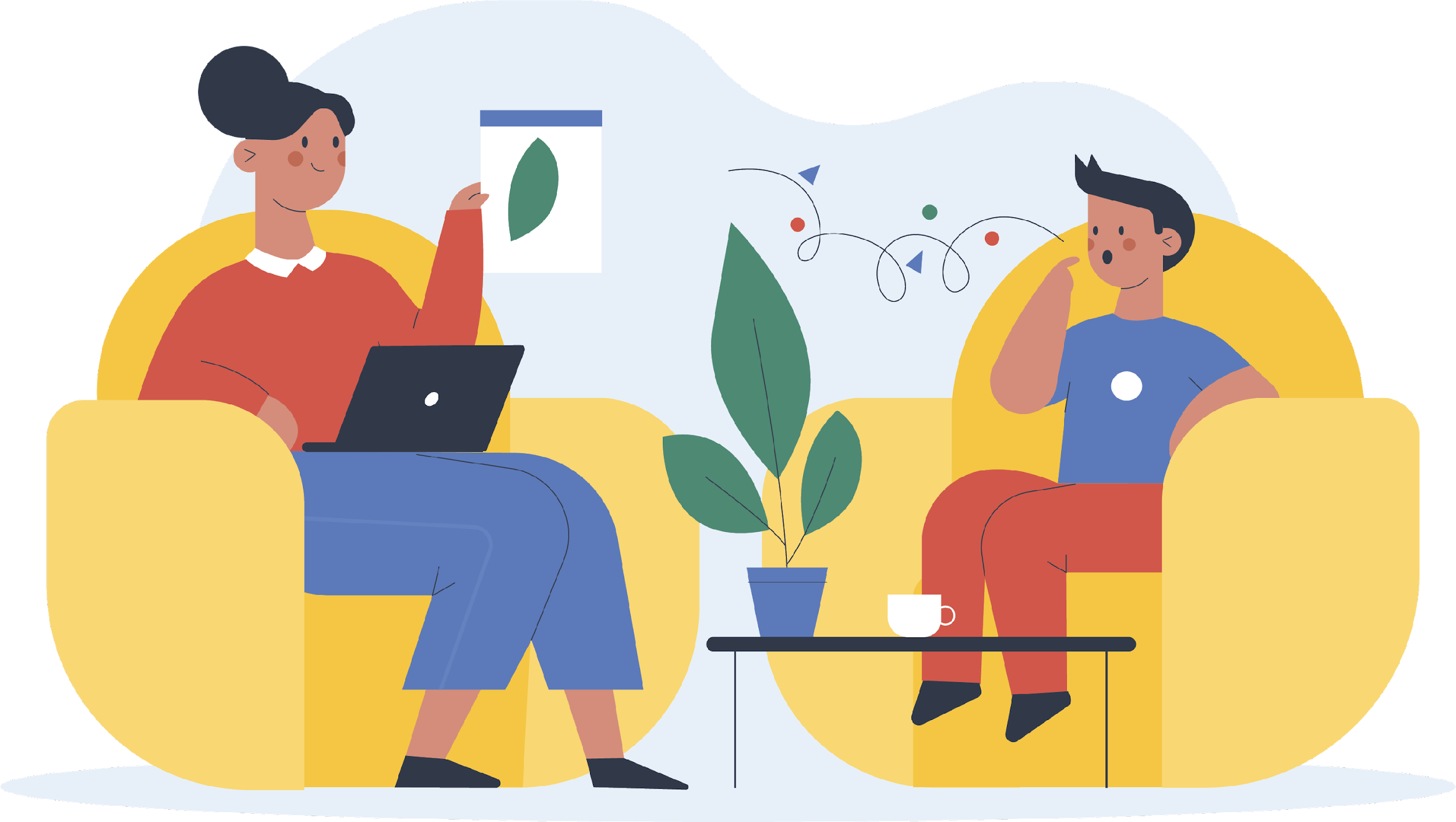 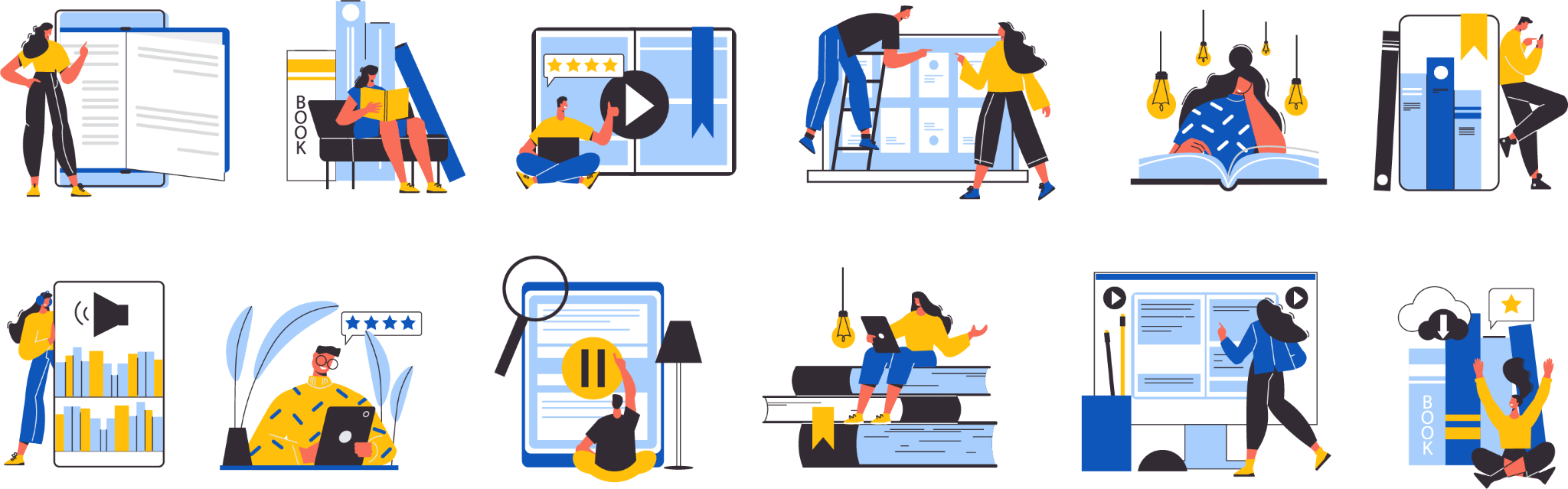 1
■ Для участия в заседании Совета профилактики приглашаются родители или иные законные представители обучающегося в отношении которого рассматривается вопрос о постановке на ВШУ
■ Постановка обучающегося на ВШУ рассматривается на заседании Совета профилактики по представлению заместителя директора по воспитательной работе на основании обращения классного руководителя, социального педагога, педагога-предметника и других заинтересованных лиц
4
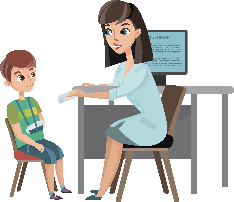 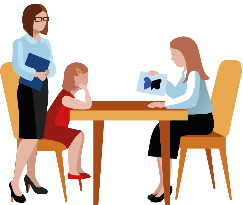 2
Общую координацию ВШУ осуществляет ответственный заместитель руководителя организации образования, контроль обеспечивает руководитель организации образования.
■ При необходимости к участию в заседании Совета профилактики привлекаются заинтересованные специалисты (классный руководитель, педагог- психолог, педагог-предметник, зональный инспектор полиции по делам несовершеннолетних, медицинский работник
Общий срок ВШУ обучающегося составляет от трех до шести месяцев. При необходимости сроки проведения индивидуальной профилактической работы продлеваются на основании решения Совета профилактики.
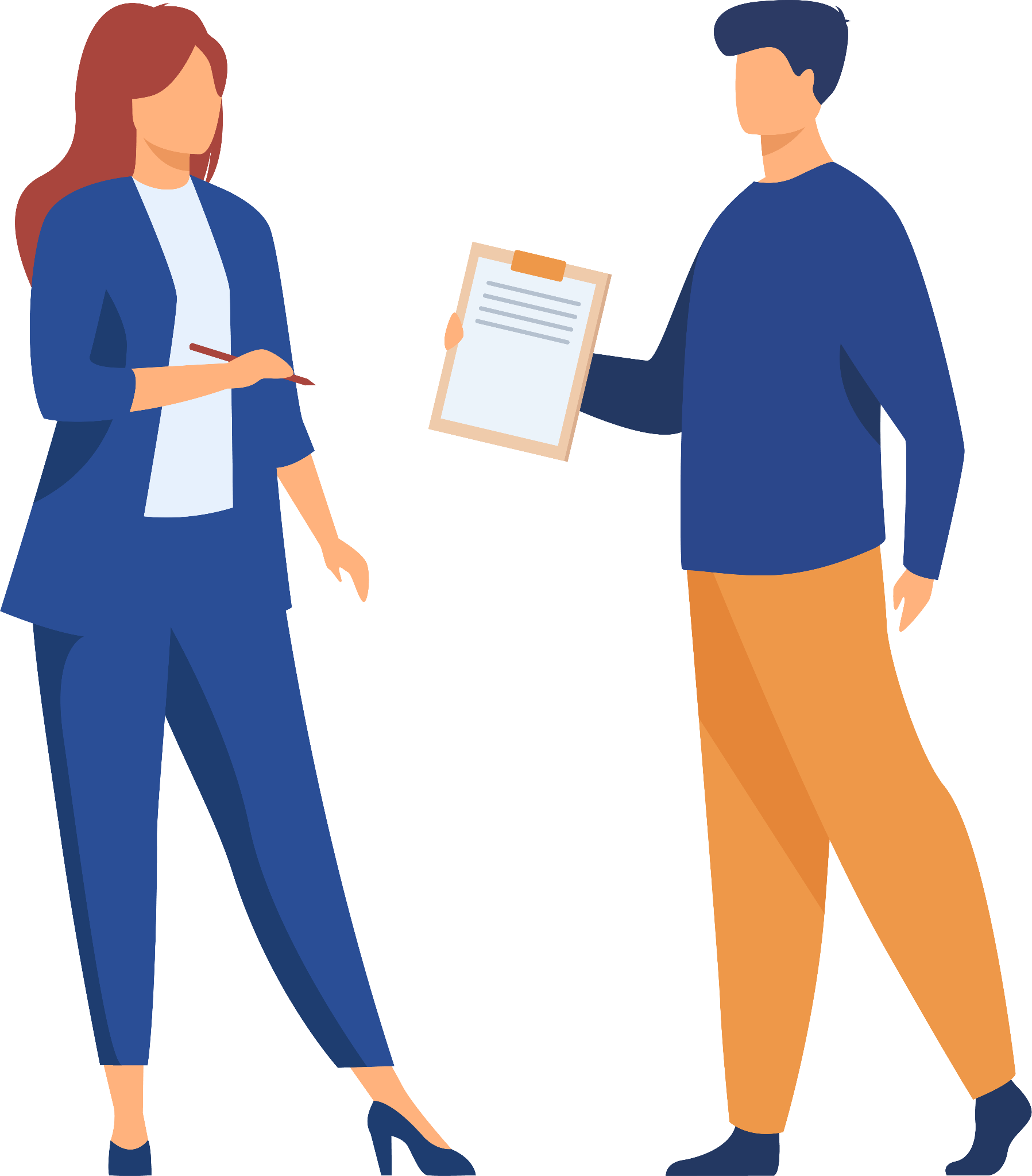 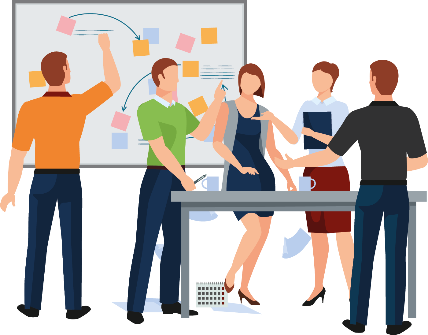 Решение о снятии с ВШУ принимается на Совете профилактики по ходатайству ответственного лица
специалистов психологической службы
на основании положительной характеристики классного руководителя
по другим объективным причинам (переезд, смена места учебы).
В случае перевода обучающегося, состоящего на ВШУ, в другую организацию образования, информация о проведенной профилактической работе передается по месту учебы
При необходимости допускается повторная постановка на учет.
Если родители или иные законные представители отказываются от помощи, предлагаемой школой в рамках ВШУ и не принимают меры в решении возникших проблем у ребенка, администрация организации образования обращается в территориальную комиссию по делам несовершеннолетних и защите их прав для принятия административных мер воздействия к родителям